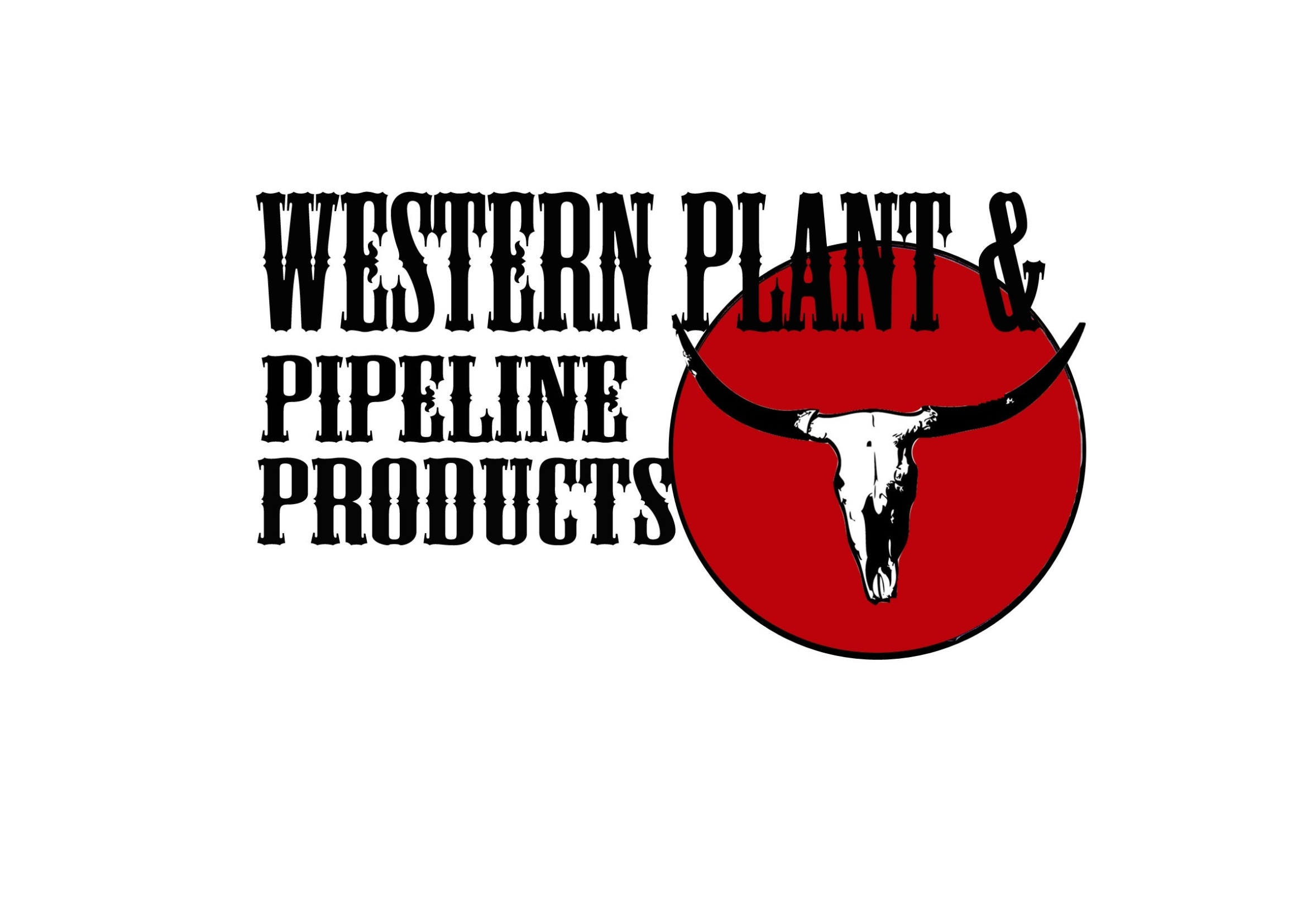 COMPOSITE SOLUTIONS
COMPOSITE REPAIRS
A composite wrap is a permanent repair method suitable for non-leaking pipe defects. 
Composite repair systems are currently used to repair pitting, dents, gouges and external corrosion.
Internal corrosion can not be arrested, therefore, a composite can not permanently repair defects associated with internal corrosion.


Serve as an alternative to traditional pipeline repair methods
Cut outs/replacement
Full encirclement steel split sleeves
COMPOSITE REPAIRS
Advantages over traditional repair methods
No hot work
No pressure reduction/interruption in service
Reduction in emissions
Quicker
Cheaper
Safer

Disadvantages
Not able to UT after being repaired
Quality control done in the field
Without proper application a composite will not work as engineered
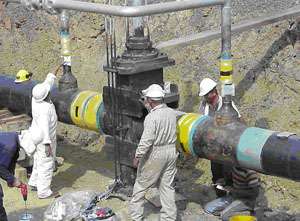 COMPOSITE REPAIR SYSTEM DEFINITION
The repair system is defined as the combination of the following elements for which qualification testing is completed.
substrate (pipe)
surface preparation
composite material (repair laminate)
filler material
adhesive
application method
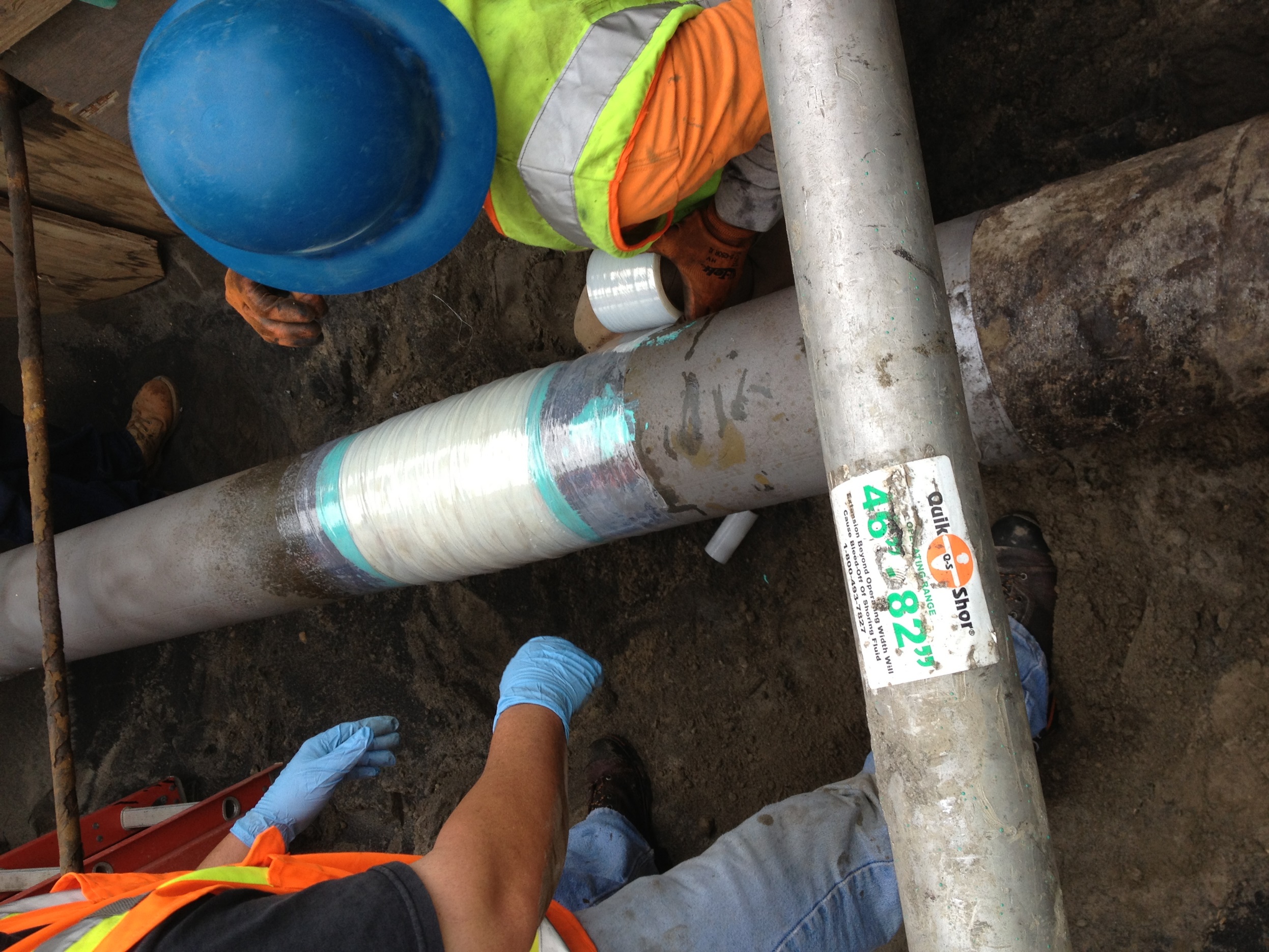 COMPOSITE SYSTEMS
Repairs are engineered using test data that combines specific manufacturing, surface and material preparation and installation techniques. 
Don’t deviate from the preparation or installation techniques. 
Don’t substitute repair materials
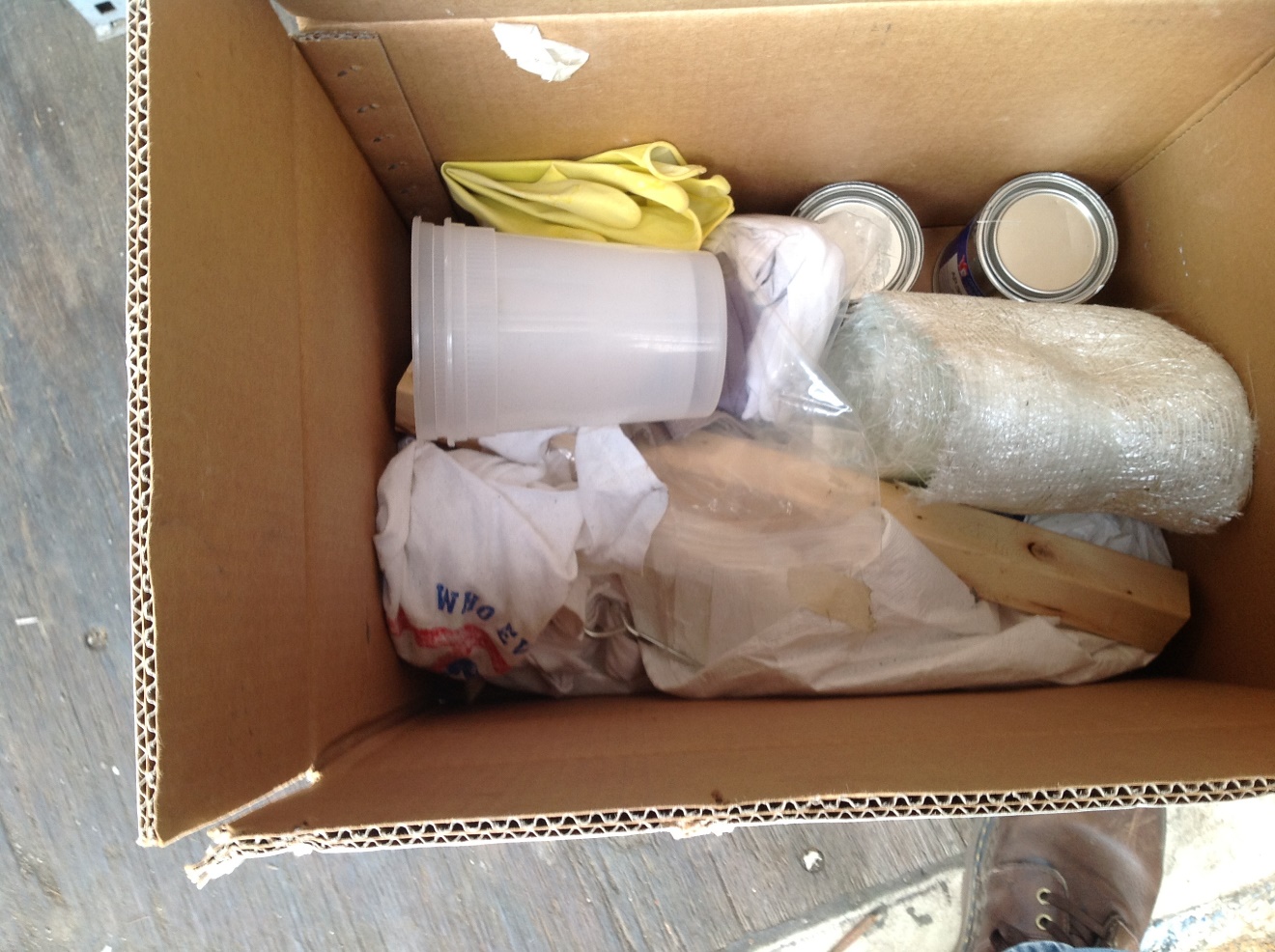 PPE
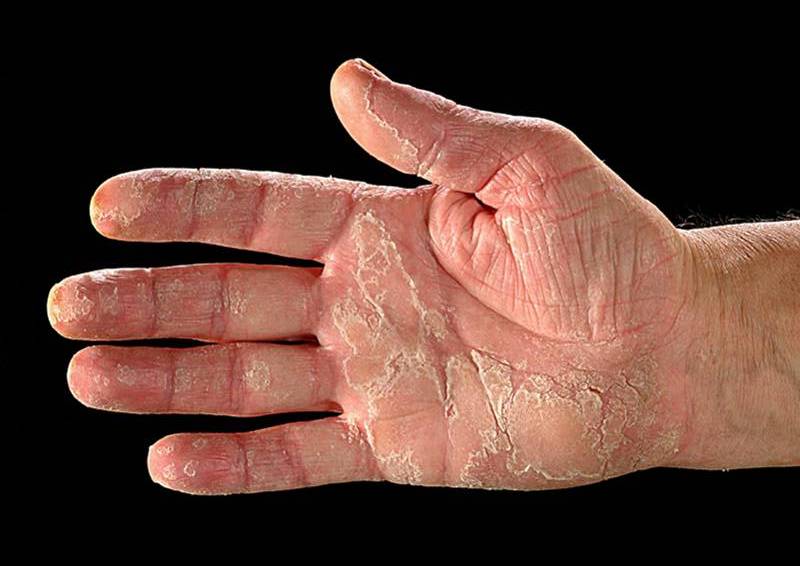 Minimum requirements:
Disposable overalls; keep resin off clothes and skin

Rubber gloves; use thick ones

Safety boots

Safety glasses – use goggles when mixing or if people working overhead

Remove soiled PPE before entering clean areas
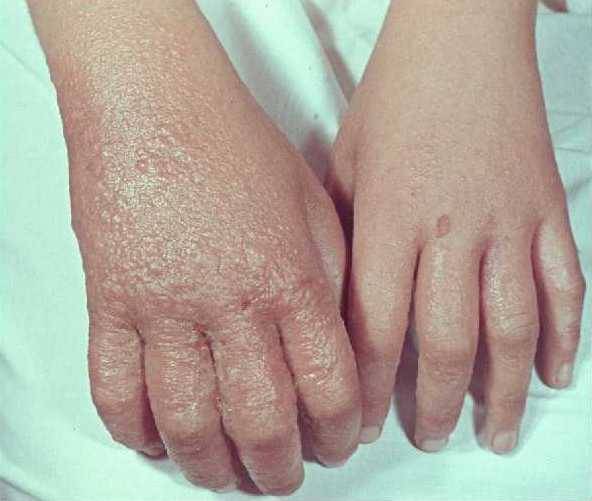 COMPOSITE REGULATIONS
DOT 
CFR 192.713 & 195.585
“Repaired by a method that Reliable engineering tests and analyses show that can permanently restore the serviceability of the pipe” 

ASME 
PCC-2 (Post Construction Committee)
16 Composite Testing Criteria
B 31.4 & B 31.8
Specifies composites can be used on ≤ 80% general corrosion pitting, and on some dents, gouges, wrinkles, etc. that are still piggable.

OQ Qualifications Needed for Training & Instillations
Some training qualifications may be more extensive than others.
Consider this when looking at the total cost of a system
Choosing A Composite Repair System
Application Parameters
Pipeline features and the pipe defect characteristics will determine which system is right for you.

Many repair systems will require exact measurements to size EACH repair.
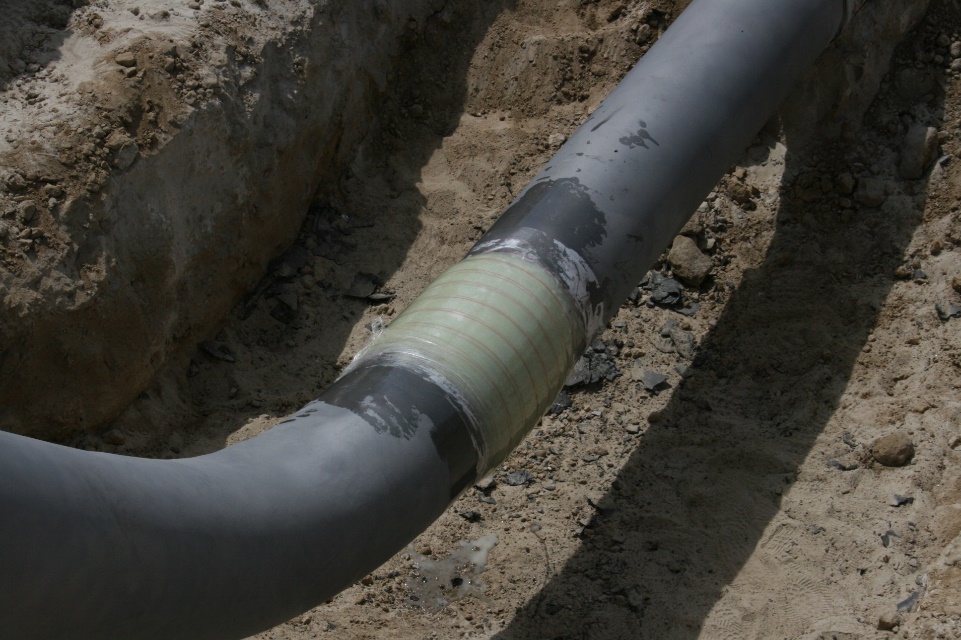 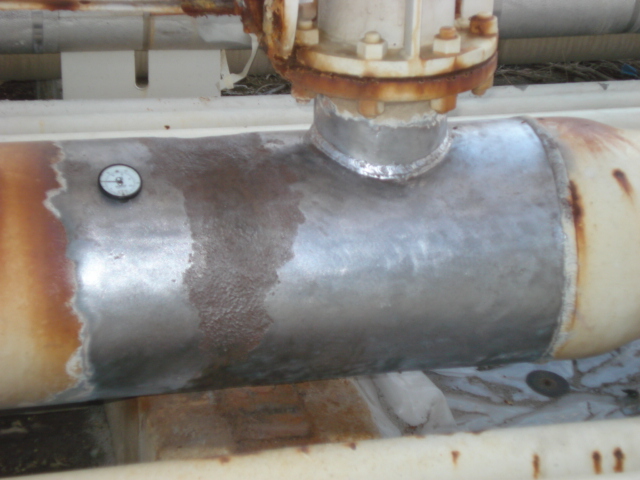 APPLICATION PARAMETERS
% of Wall Loss:
Custom repairs sized for your exact parameters 
Many allow you to neglect the remaining strength, in the pipe, when sizing a composite repair.

Defect Size:
Must over lap a minimum of 2” on each side
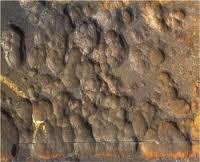 APPLICATION PARAMETERS
Pressure: 
This is rarely the limiting factor for composite repairs.
Some systems may require a reduction in pressure for installation.

Temperature:
Extreme temperatures require special resins
Reduce repair lifespan
APPLICATION PARAMETERS
Pipe Features: 
Is it a straight piece of pipe?
If not, some systems are eliminated.
A complete composite package, for a company, should be able to cover all pipeline features in their system.
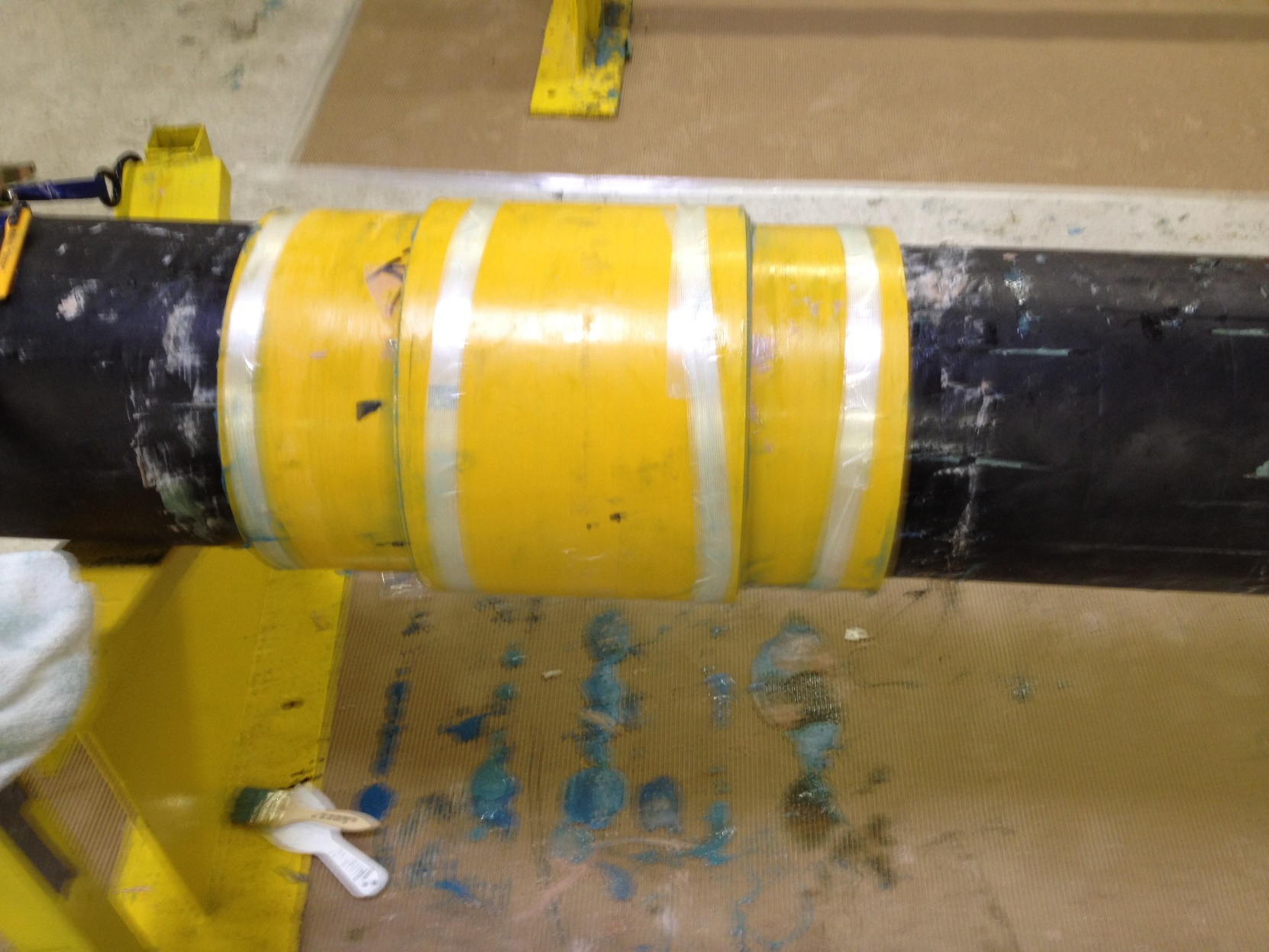 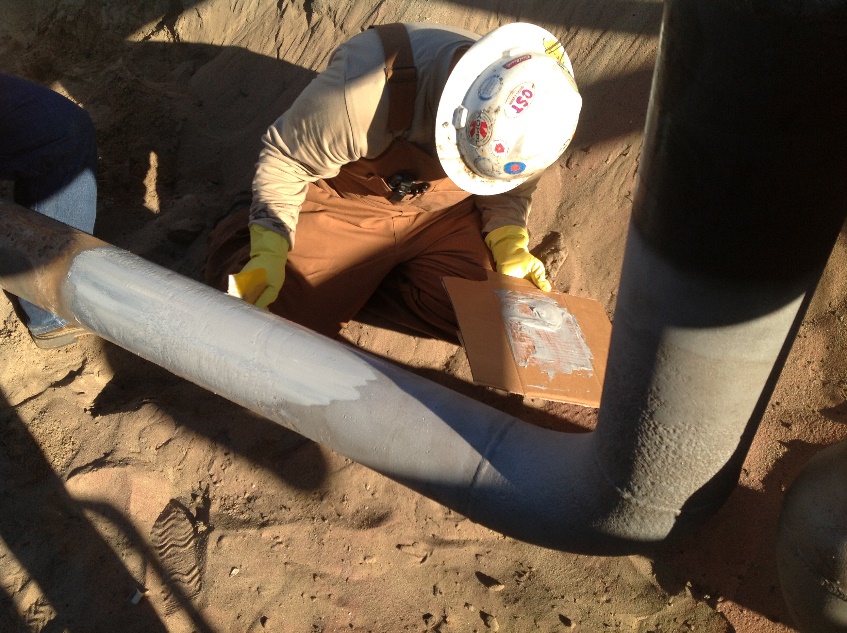 APPLICATION PARAMETERS
Repair Area Access:
Room to work
Pipe preparation
Remote locations
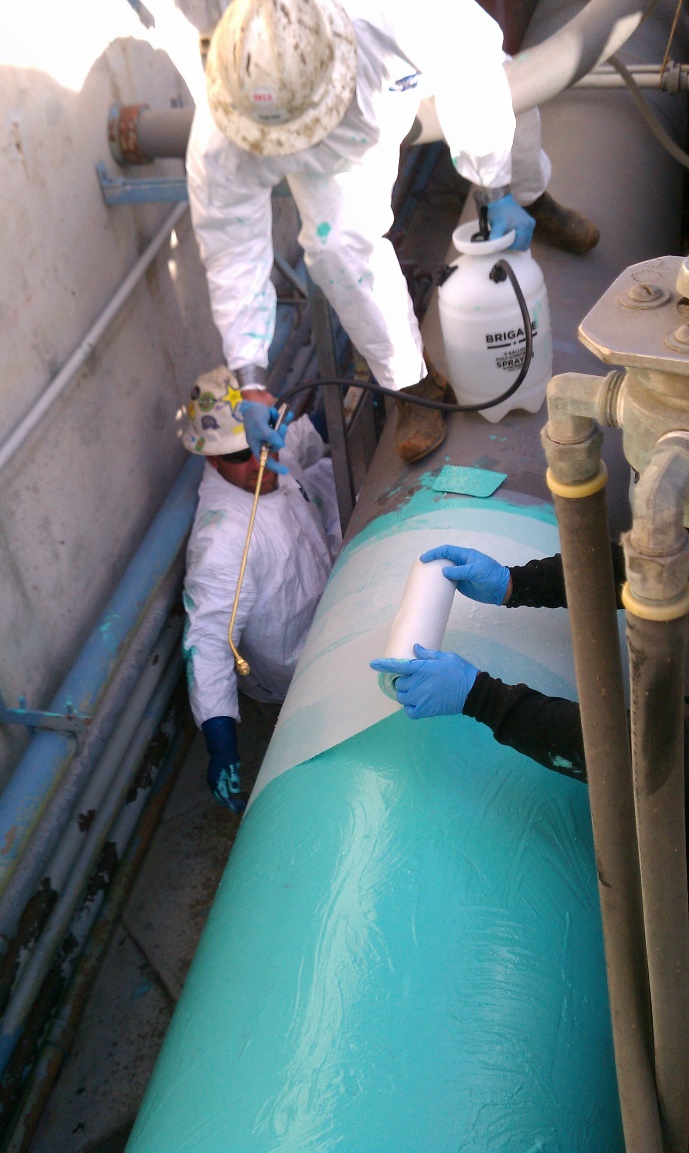 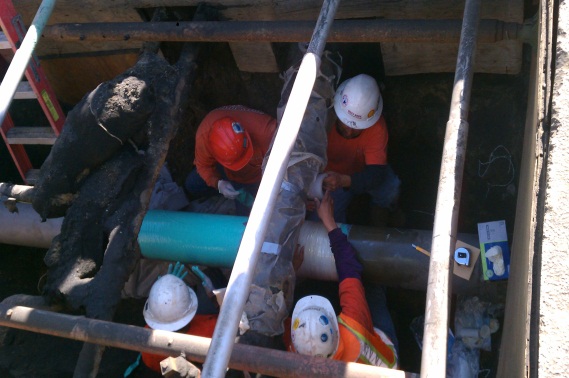 MEASURING STRENGHT
Nothing is specifically approved
Must meet minimum requirements

Strength sets the systems apart
Load Transfer
Lap Sheer Strength
Tensile Strength

Testing information is always available
Load Transfer
External defects are filled with a high compressive strength material
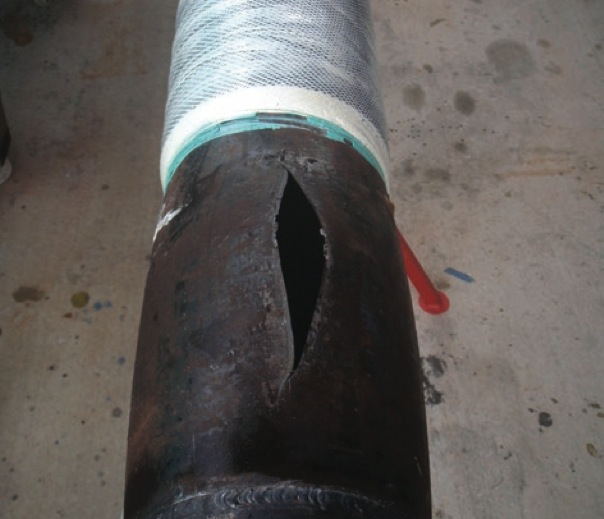 The hoop load is transferred though this material to the composite

The composite distributes the load throughout it’s layers around the pipe.
Choosing A Composite Repair System
Composite System Strength

Lap Shear Strength
The strength demonstrated by the diagonal pull of two substrates until adhesive failure.
The name comes from the lap joint created by the test samples and the shear action used to pull the samples apart.
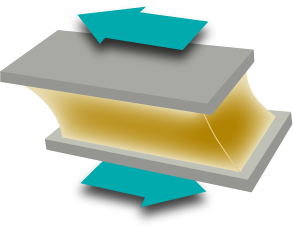 Choosing A Composite Repair System
Composite System Strength

Tensile Strength
Measures the force required to pull something to the point where it breaks.
The tensile strength of a material is the maximum amount of tensile stress that it can take before failure, for example breaking.
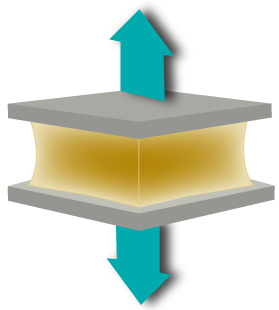 COMPOSITE REPAIR TYPES
Prefabricated


Wet Lay Ups
Pre-Impregnated 
Field Wet Out


Machine Installations
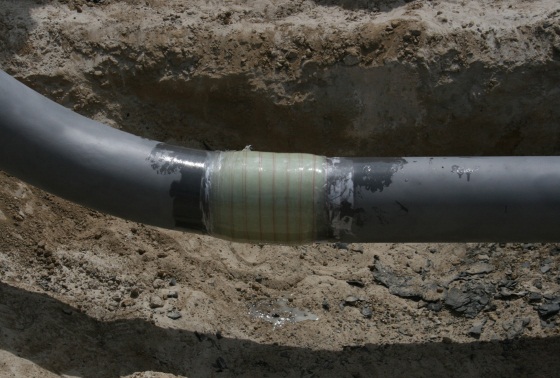 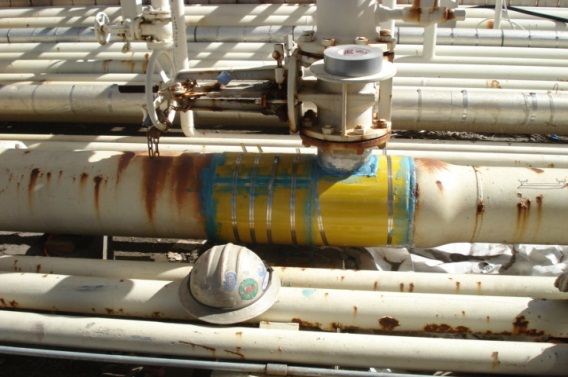 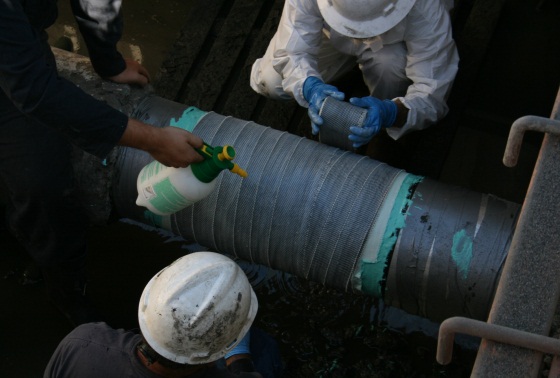 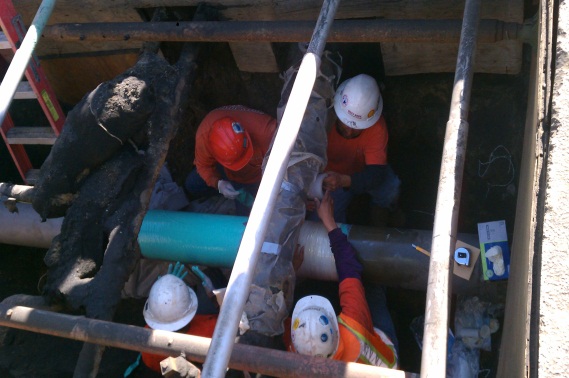 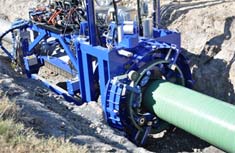 PREFAB COMPOSITES
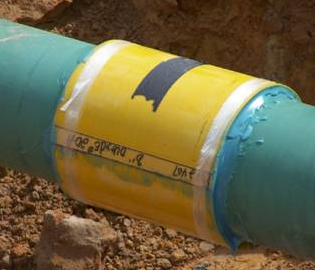 Benefits
Uniform Quality Control
Less Messy
Prepackaged Kits 
(one size fits all)

Disadvantages
Only Straight Pipe
Set Number of Wraps
Not For Internal Corrosion
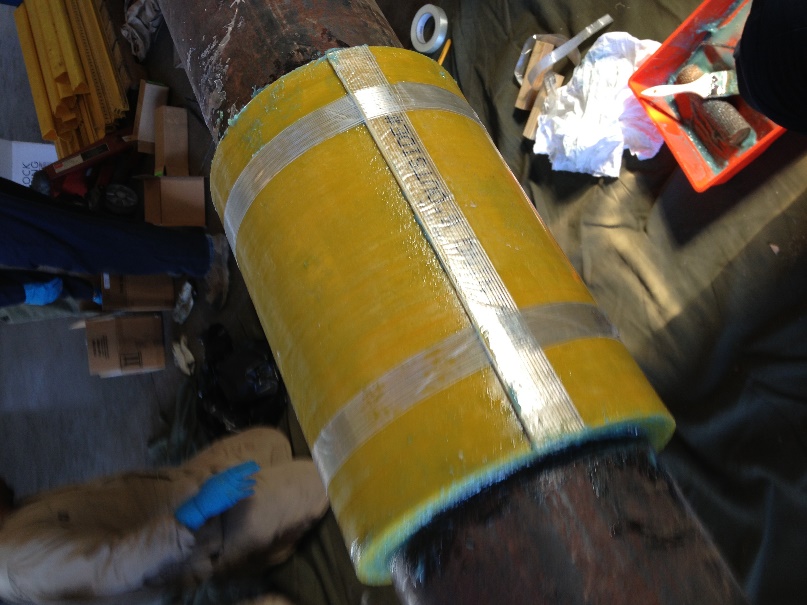 PREFAB INSTALLATION
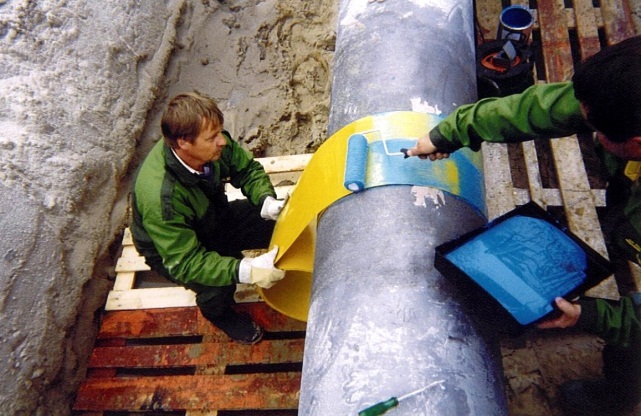 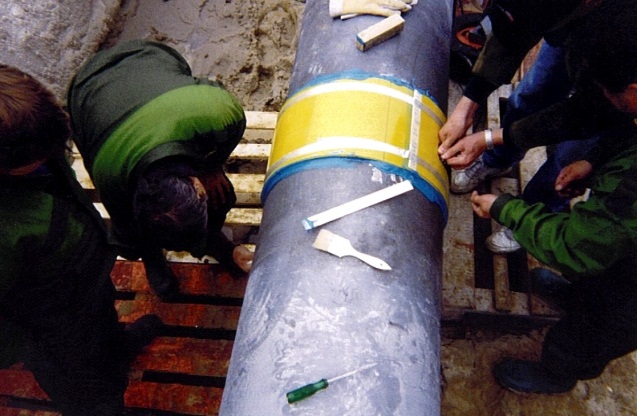 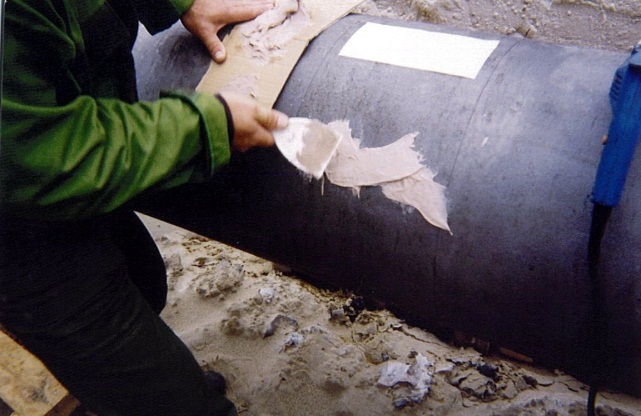 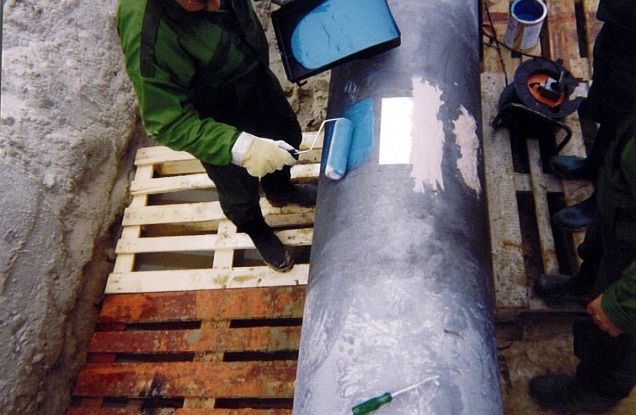 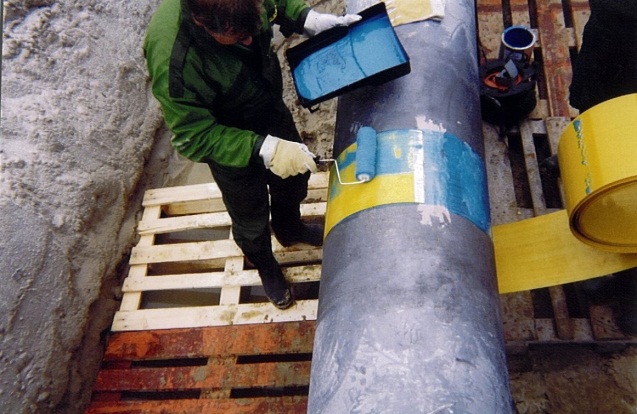 *General Installation Procedures – OQ Qualification Needed For Installation
WET LAY UP COMPOSITES
Benefits
Can Repair Irregular Pipe Features
Higher Temperatures
Engineered To Each Specific Application
Disadvantages
QC Must Be Done In Field (In Most Cases)
Messier
Installation Time May Be Longer
Not For Internal Corrosion
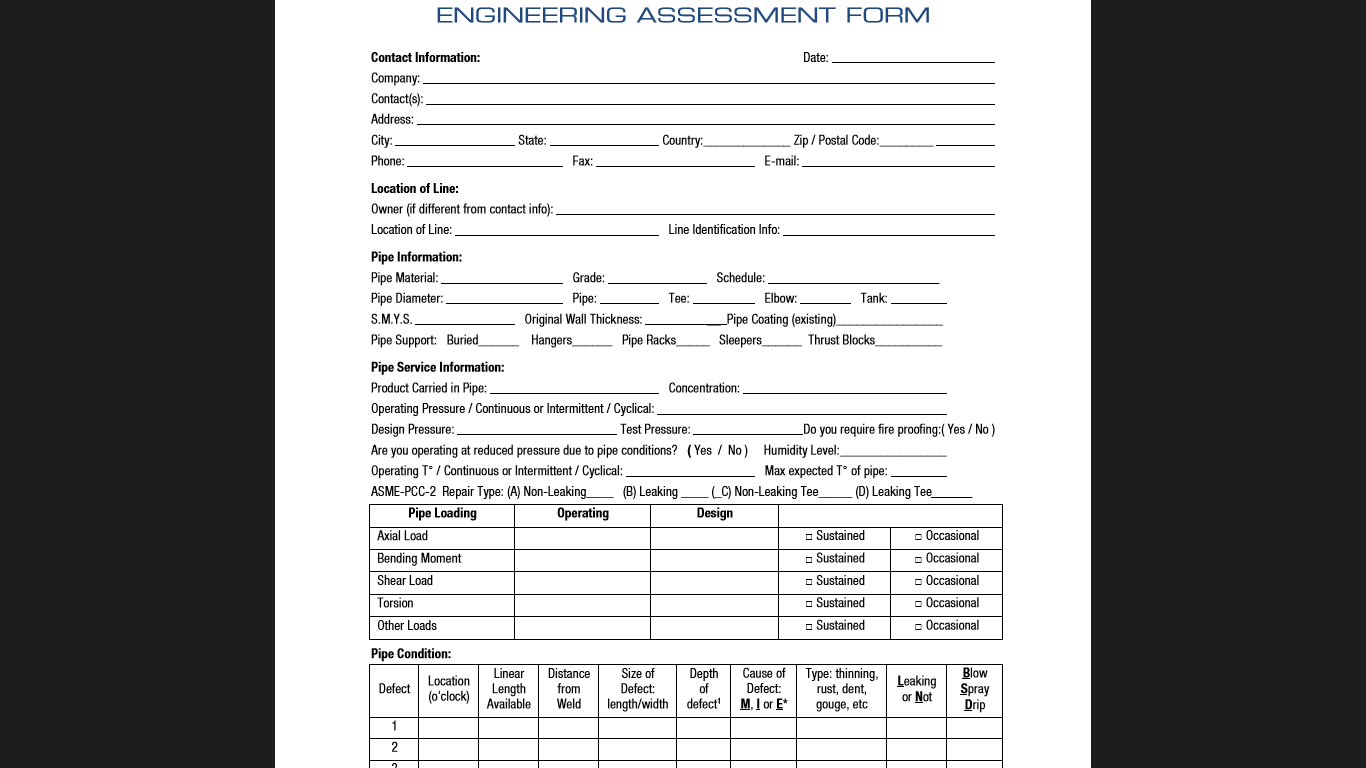 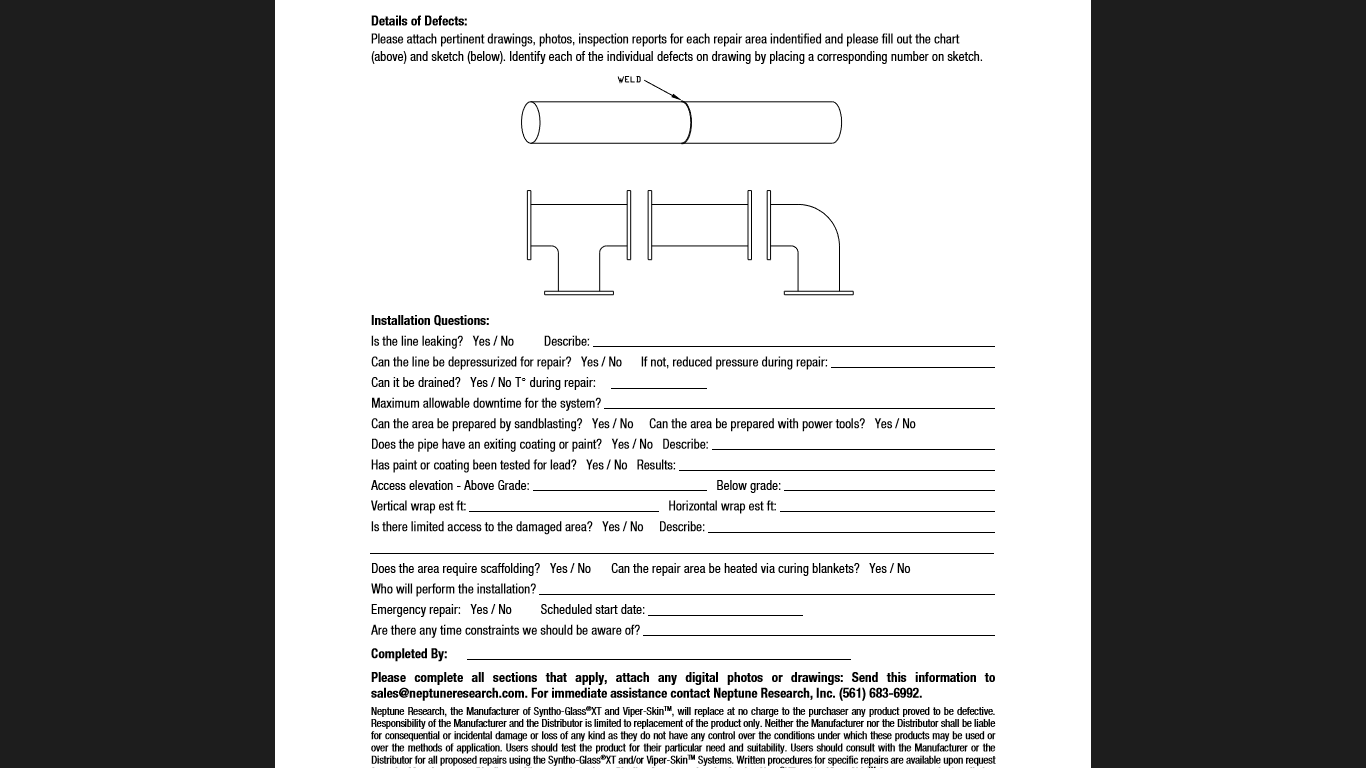 This snapshot of our repair calculator shows how the input is used to calculate the repair. Note that we always use the long term strength of the composite so we can design external corrosion repairs to the lifetime of the host pipe.
WET LAY UP INSTALLATIONField Impregnated
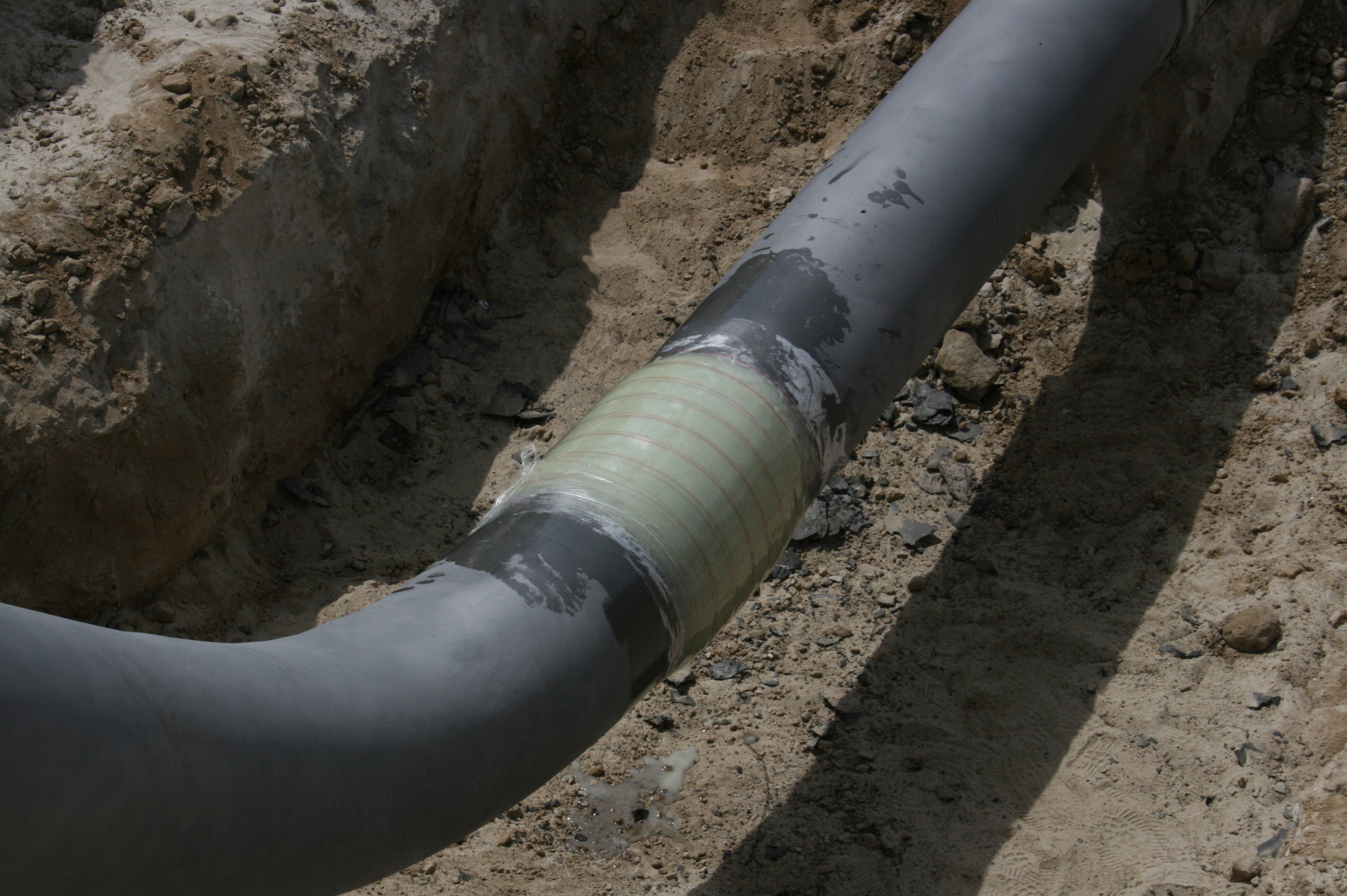 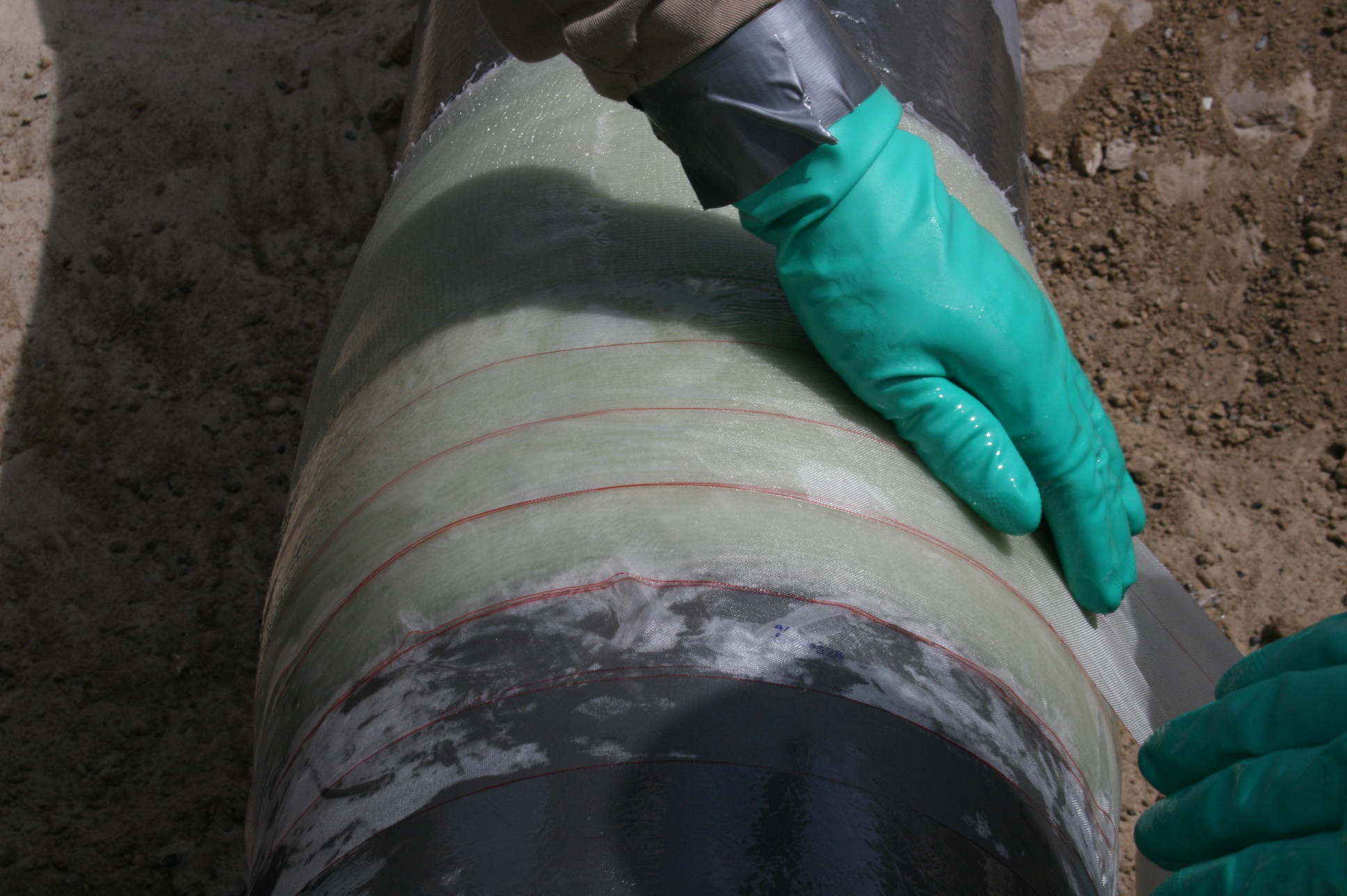 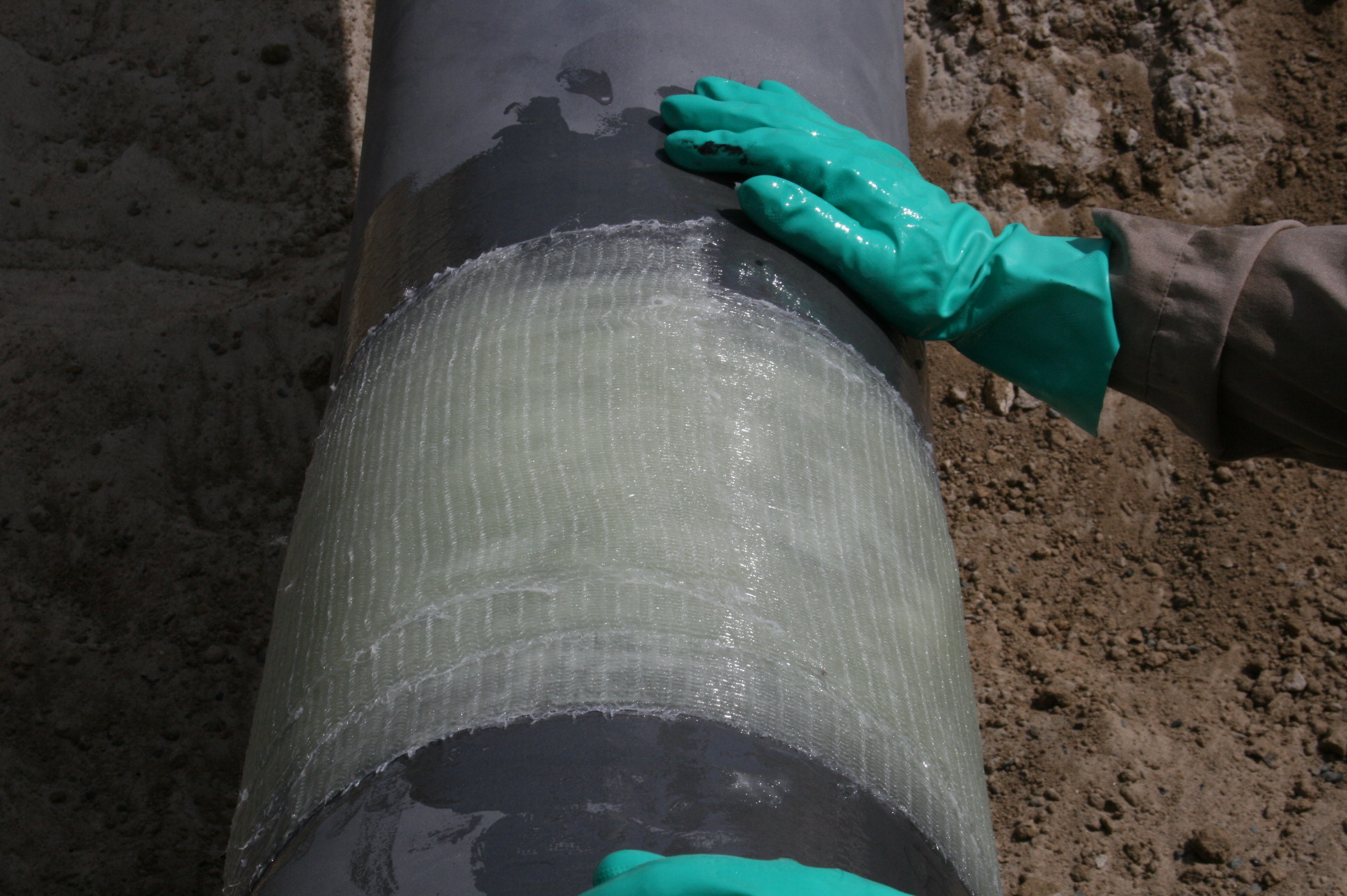 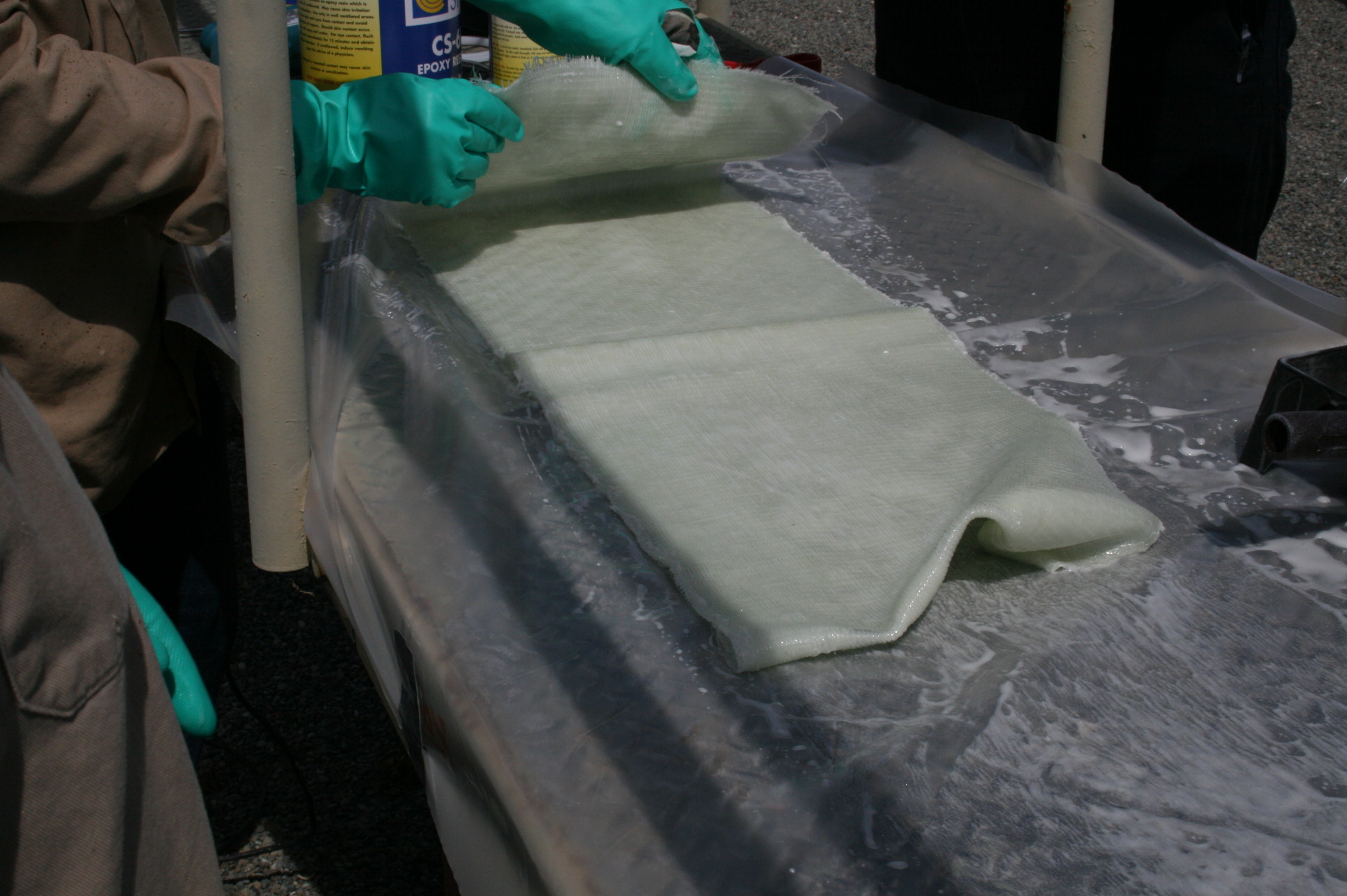 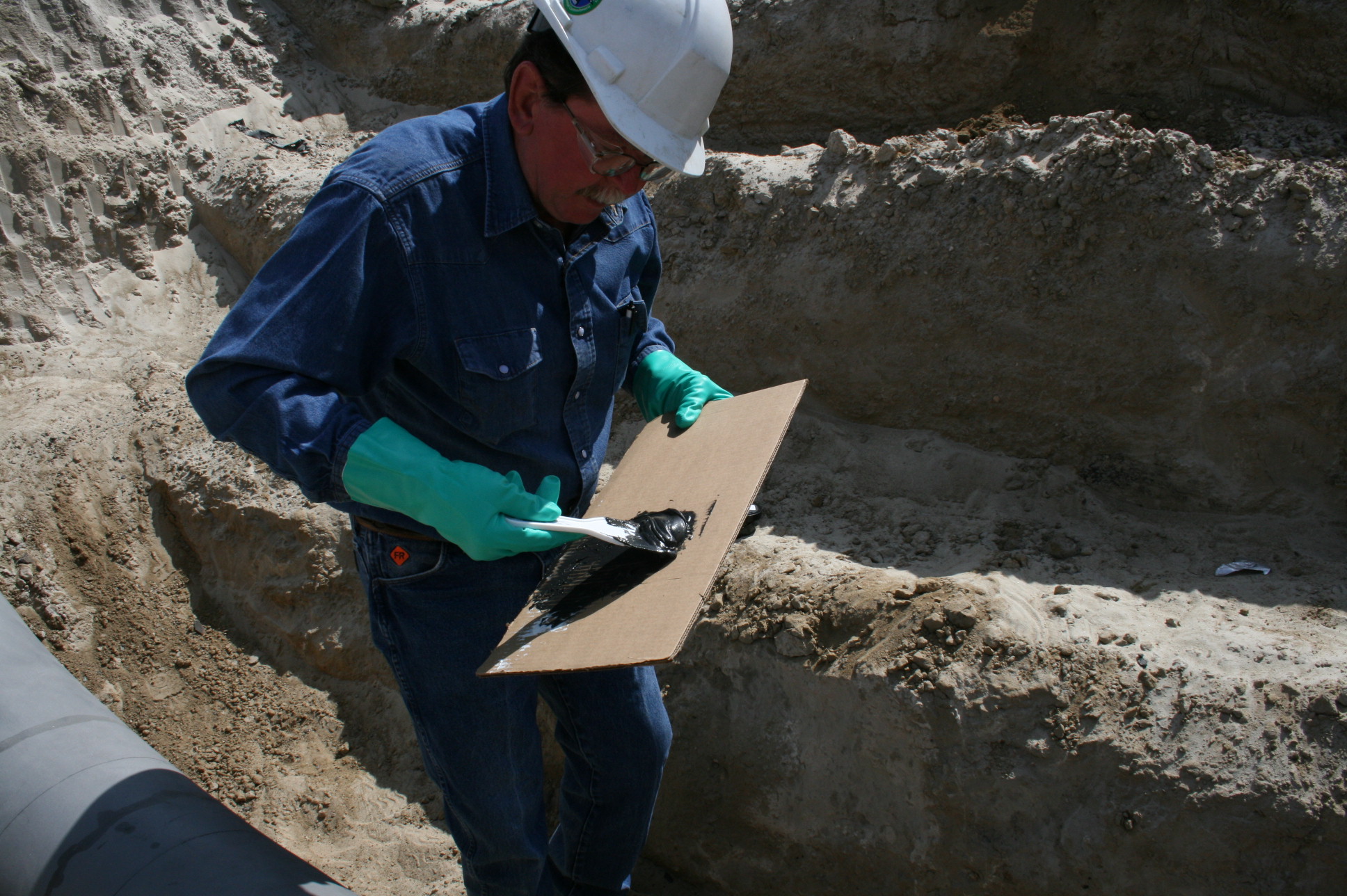 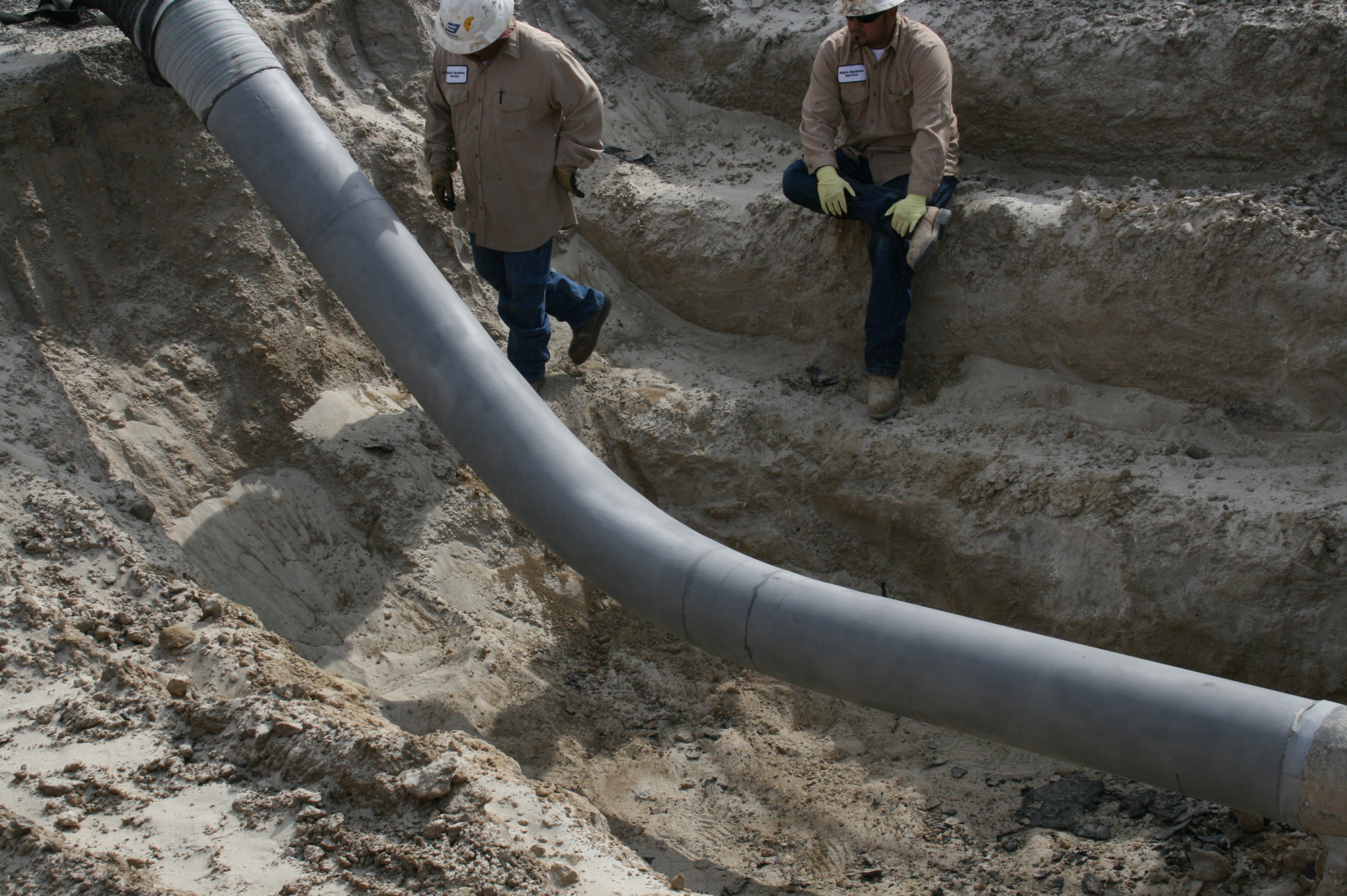 WET LAY UP INSTALLATIONFactory Pre-Impregnated
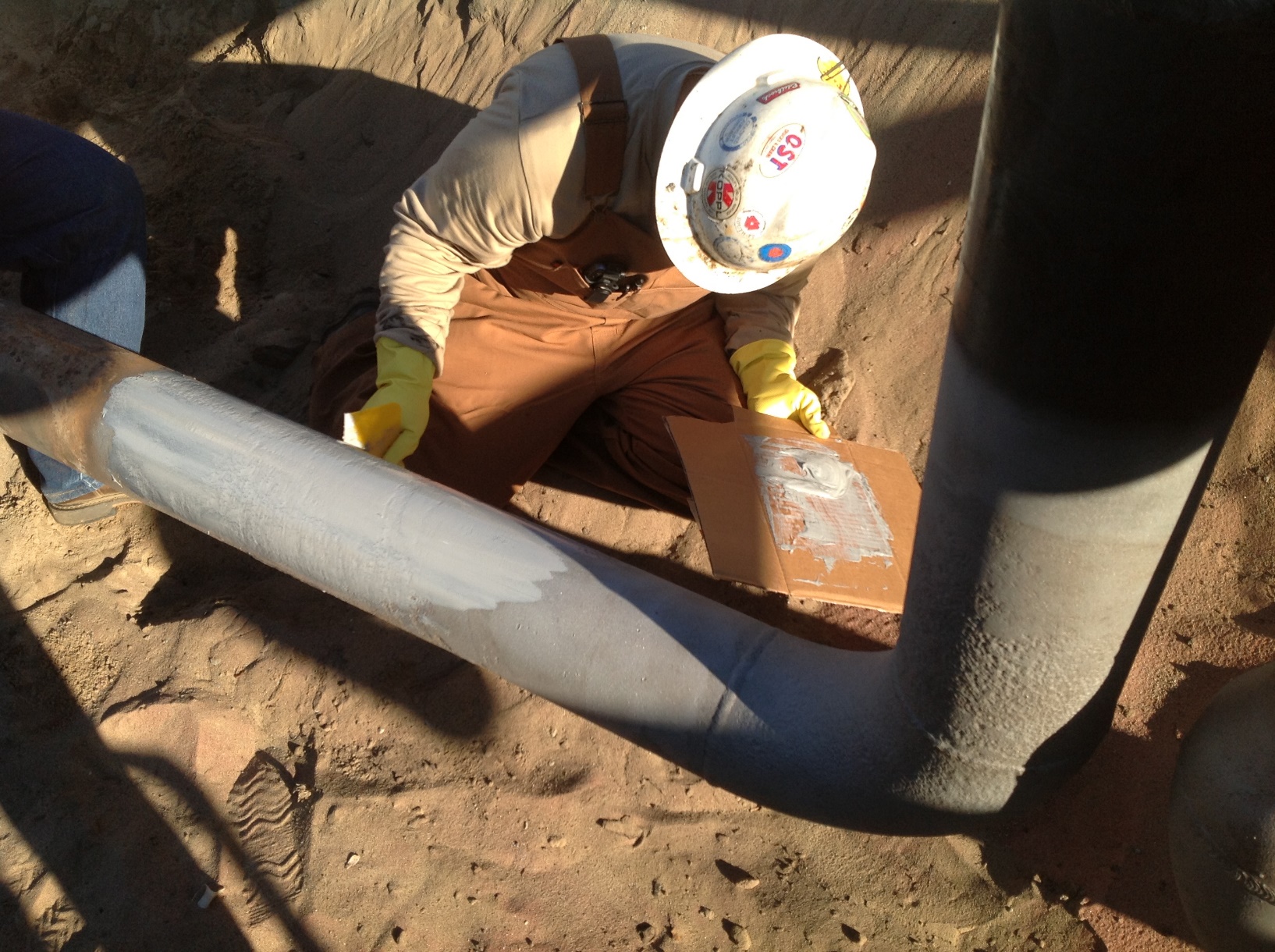 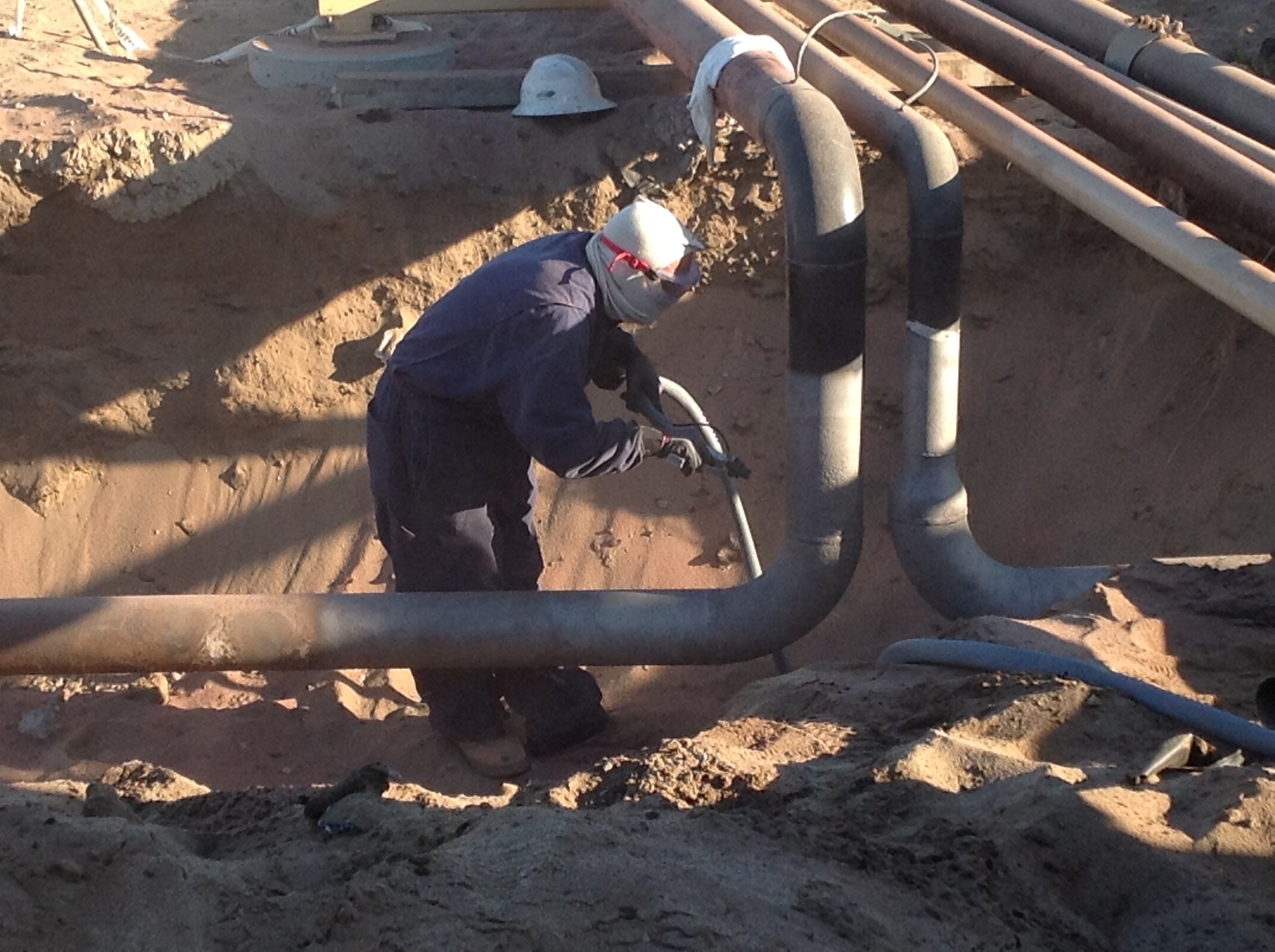 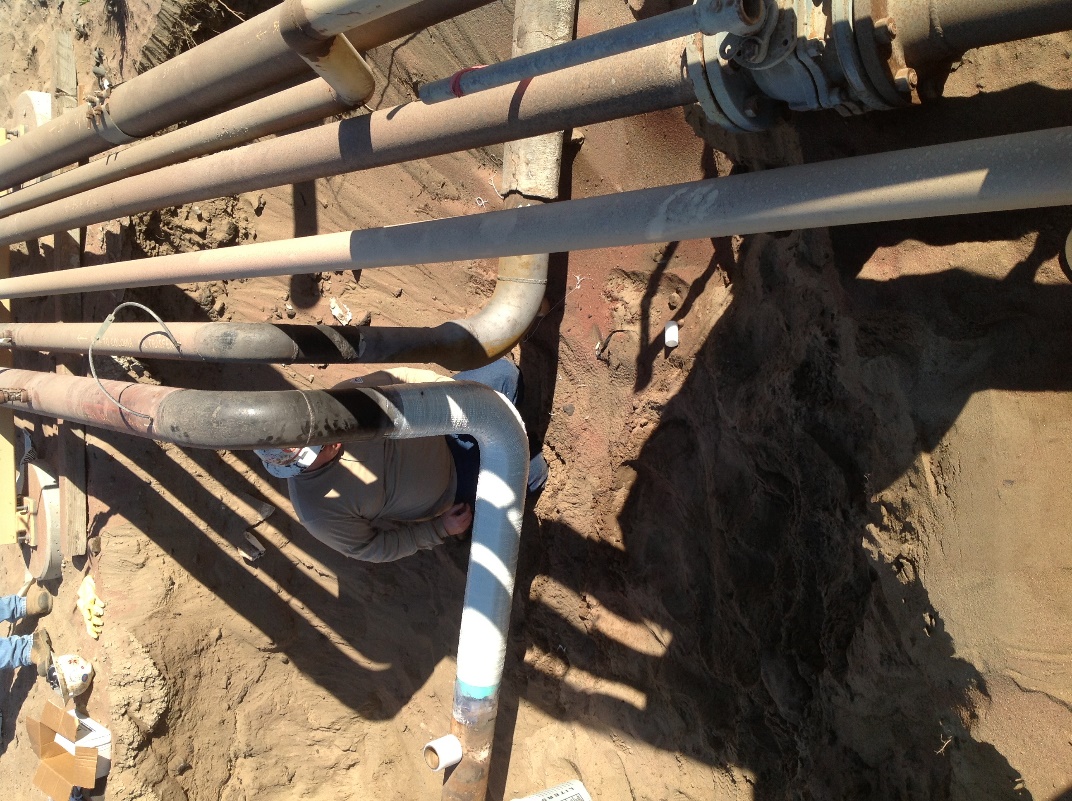 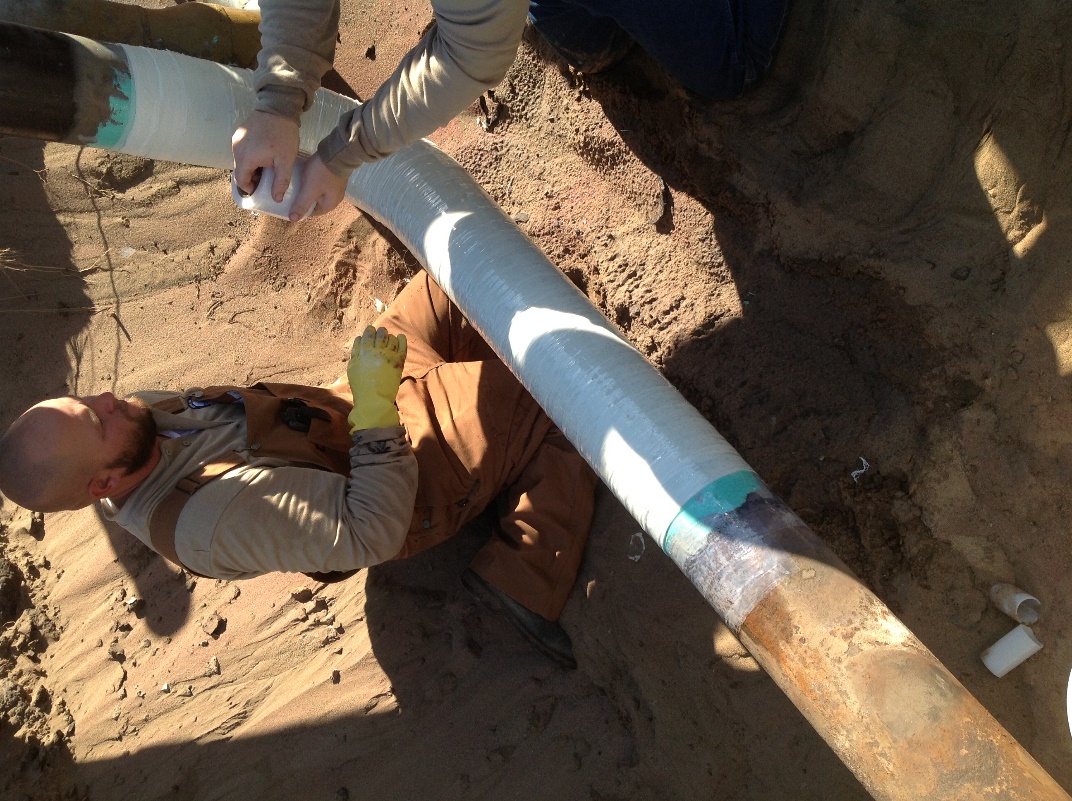 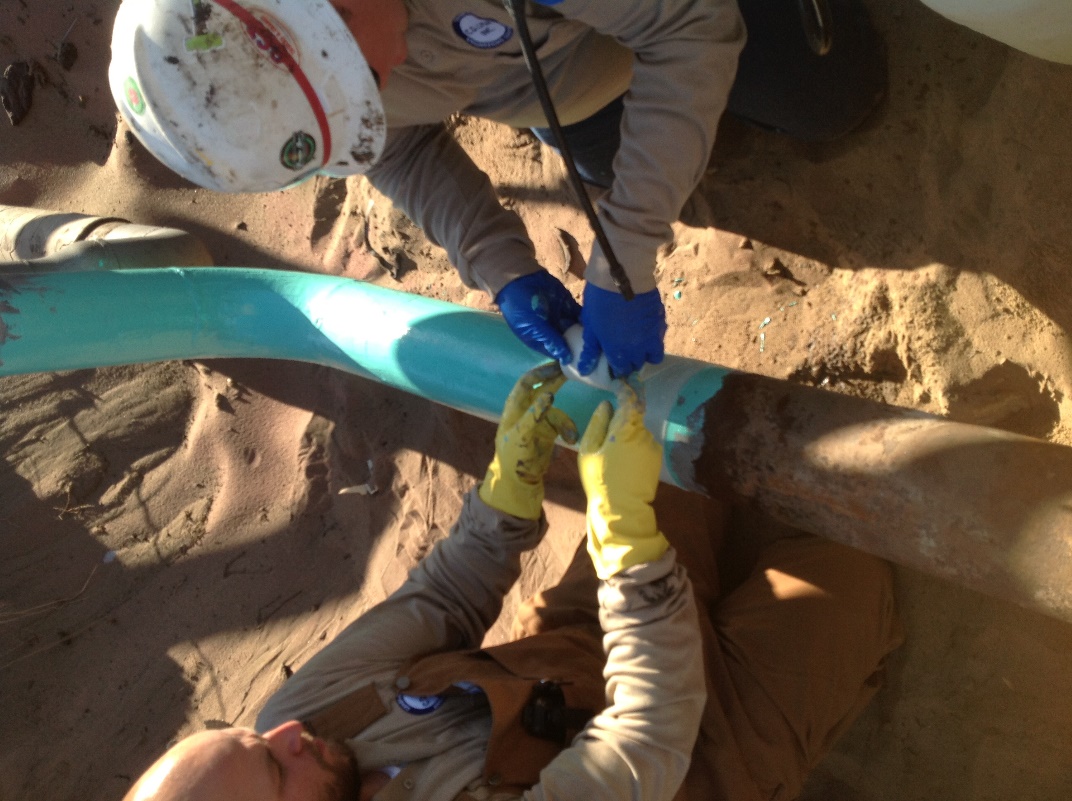 MACHINE INSTALLATION
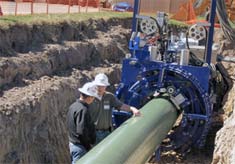 Benefits
Long Runs Of Pipe
30% Cheaper Than Replacing Pipe

Disadvantages
Must Excavate The Pipe Completely
Too Expensive For Small Runs (<50ft)
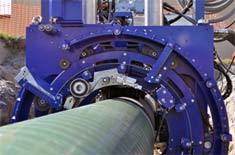 OTHER COMPOSITE USES
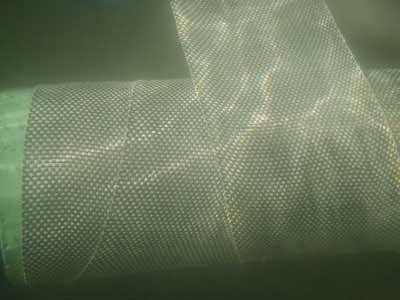 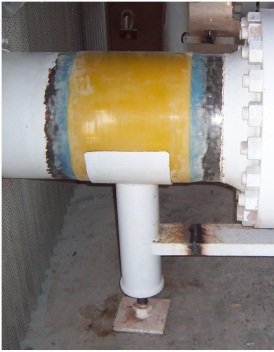 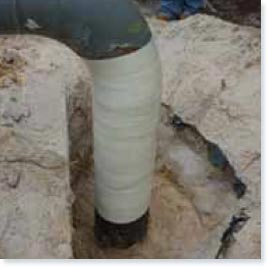 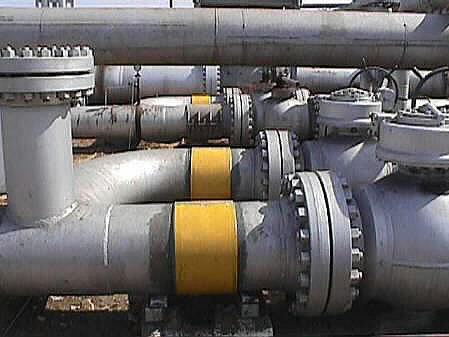 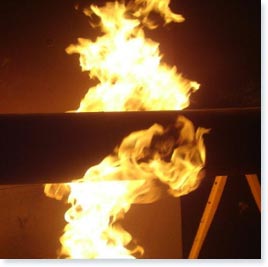 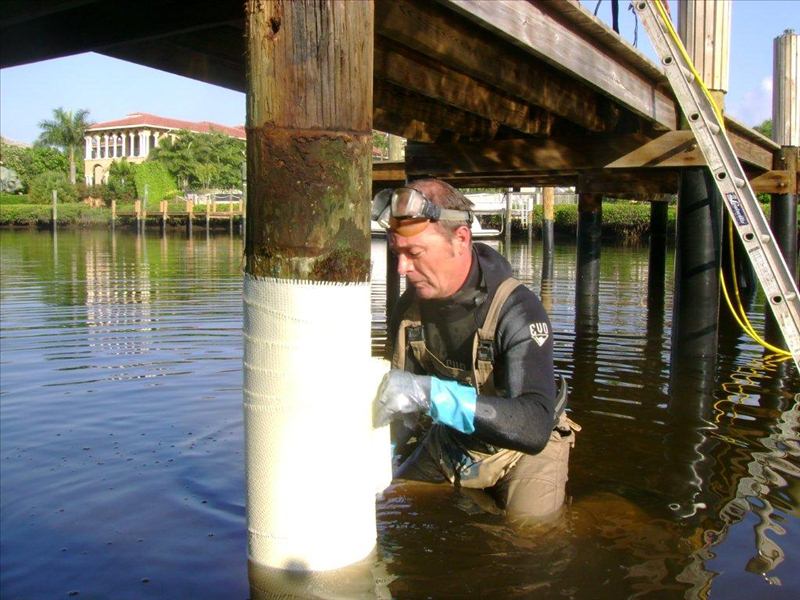 Our Capabilities
We Can Engineer The Job 
Help Choose The Best System For Your Application
We Can Supply The Materials
We Can Train Installers
Provide Installation Oversight
Provide Composite Marking System For Smart Pig Detection